24 March 2021
Flight Plan for:
POLAR 6
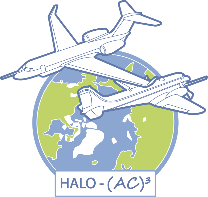 Pilots:
Bill	
Ben
Take Off:    09:00 UTC
Duration:   05.17 Hours
Crew:
Mission PI	J. Schneider
AWI		??
ALABAMA	O. Eppers
CVI		S. Mertes
Trace gases	Heiko Bozem
Aerosol		Z. Juranyi
Waypoints:
W0 78°14‘		15°28‘ (LYB)
W1 78°55‘		11°59‘ (NyA)
W2 80°10‘		9°45‘
W3 80°18‘		10°46‘
W4 80°27‘		12°07‘
W5 80°30‘		12°27‘
W6 80°19‘		13°17‘
W7 80°19‘		13°18‘
W8 80°34‘		12°06‘
W9 80°34‘		12°06‘
W10 80°19‘		13°18‘
W11 80°19‘		13°18‘
W12 80°34‘		12°06‘
W13 80°34‘		12°06‘
W14 80°19‘		13°18‘
W15 80°34'	12°06‘
W16 80°19'	13°18‘
W17 80°30'	12°27‘
W18 80°42'	14°07‘
W19 81°29'	21°57‘
W20 81°13'	23°07‘
W21 81°13'	23°07‘
W22 81°29'	21°57‘
W23 81°29'	21°57‘
W24 81°13'	23°07‘
W25 81°13'	23°07‘
W26 81°29'	21°57‘
W27 81°29'	21°57‘
W28 81°13'	23°07‘
W29 78°56'	16°52‘
W30 78°14'	15°28‘ (LYB)
24 March 2021
Flight Plan for:
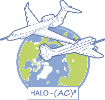 POLAR 6
Overview Map:
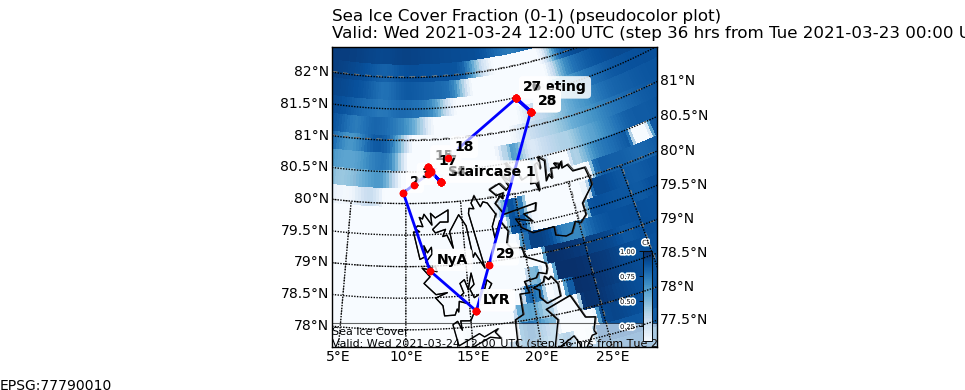 24 March 2021
Flight Plan for:
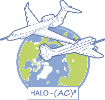 POLAR 6
Flight Plan:
LYR – NyA  ascend FL 80: 58 NM @160 kn (cruising speed)		20 min
NyA – W4 at FL 80: 137 NM @160 kn (cruising speed)		33 min
W3 – W4 descend through cloud with 500 ft/min @120 kn		16 min
W4 – W6 FL 20: 16 NM @120 kn				8 min
W6  W16 5 stacks 4 min each, @ FL 20, 40, 60, 80, 100 @120kn	45 min
W16 –W17  FL100 13 NM @120kn				7 min
W17 – W18 descend through cloud with 500 ft/min @120 kn		20 min
W18 – W19 FL10 (below cloud), 87 NM @120kn			44 min
W19  W28 5 stacks 4 min each, @ FL 20, 40, 60, 80, 100 @120kn 	45 min
W28 – W29 at FL100: 152 NM @ 160 kn cruising speed 		57 min
W29 – LYR  at FL100  descending: 45 NM @ 160 kn cruising speed 	22 min

Total:					5 hr 17 min
24 March 2021
Flight Plan for:
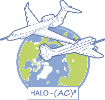 POLAR 6
Additional Maps:
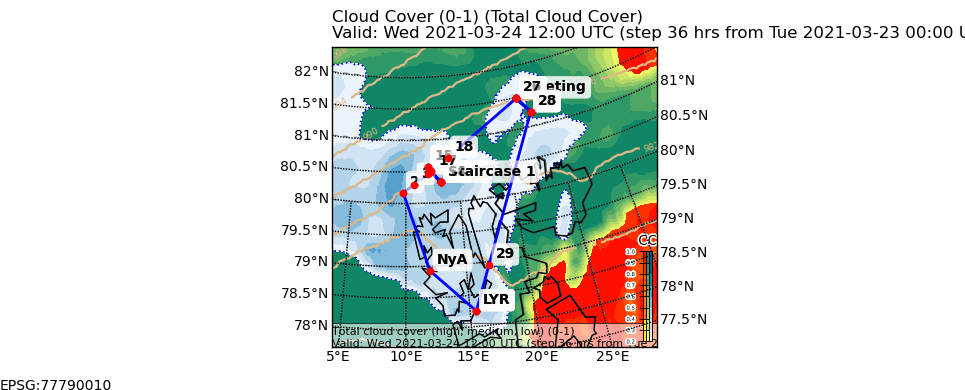 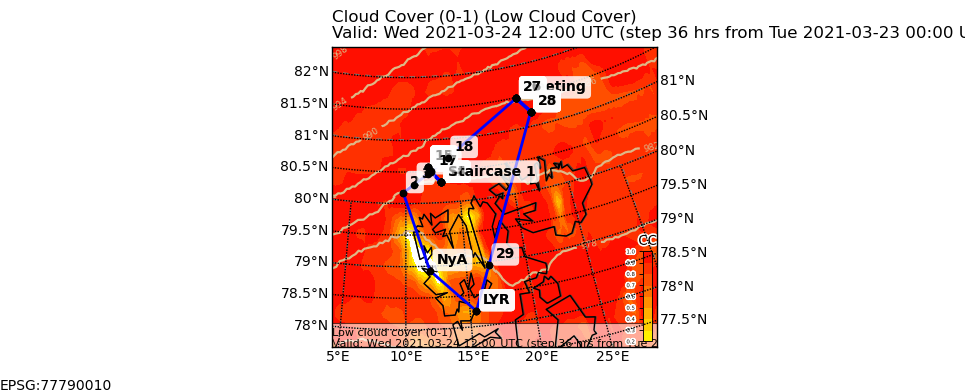 24 March 2021
Flight Plan for:
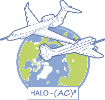 POLAR 6
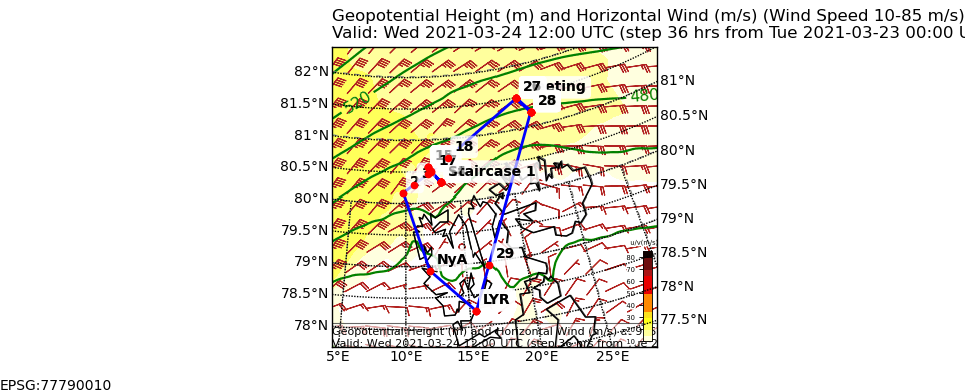 ICON
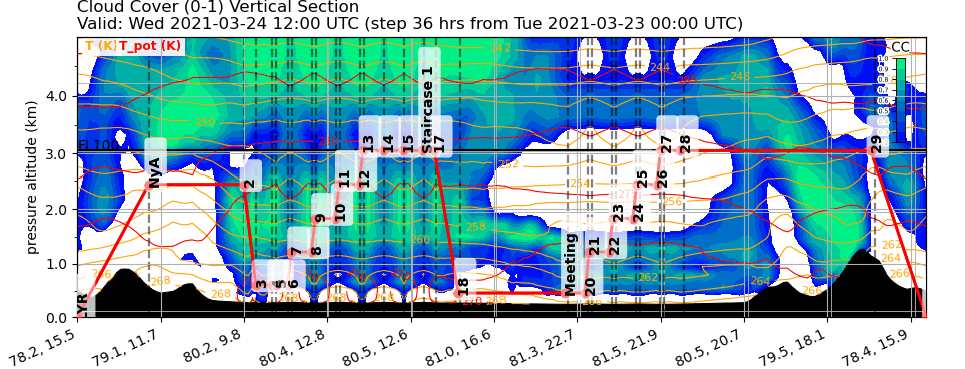 ECMWF
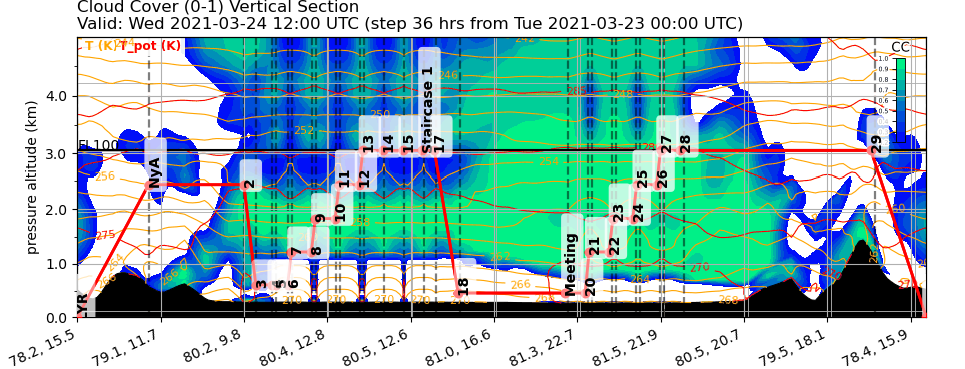 24 March 2021
Flight Plan for:
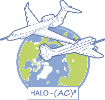 POLAR 6
Objectives of the Flight:
Large Whalers Bay polynya, accompanied with strong Norther-Easterly winds bring ing cold air to the South. The objective is to fly against the wind, parallel to the ice edge. Meeting with Polar 5 and HALO.
Polar 6 will perform two stack patterns to derive turbulence and cloud properties.
General Weather Situation:
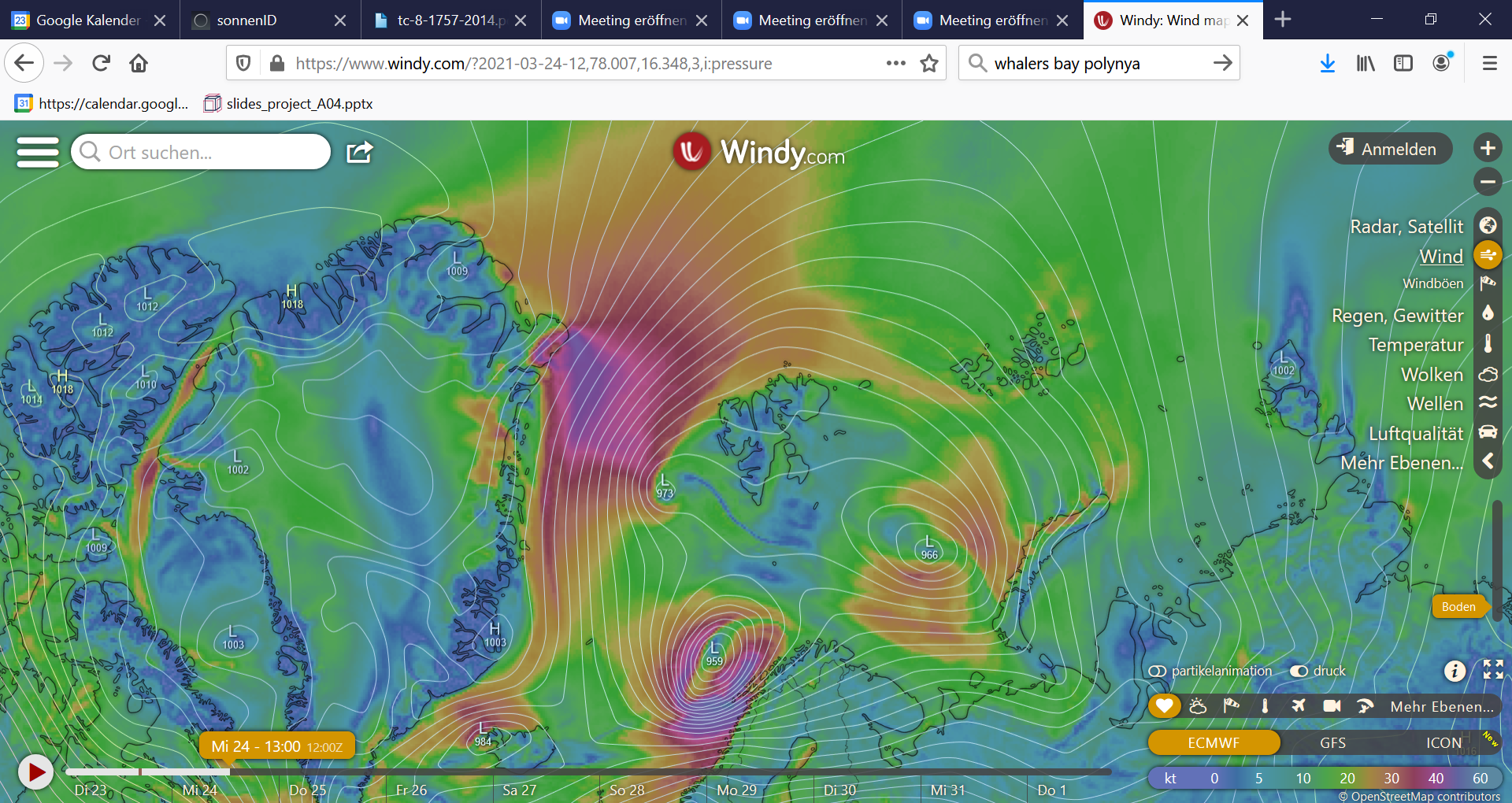 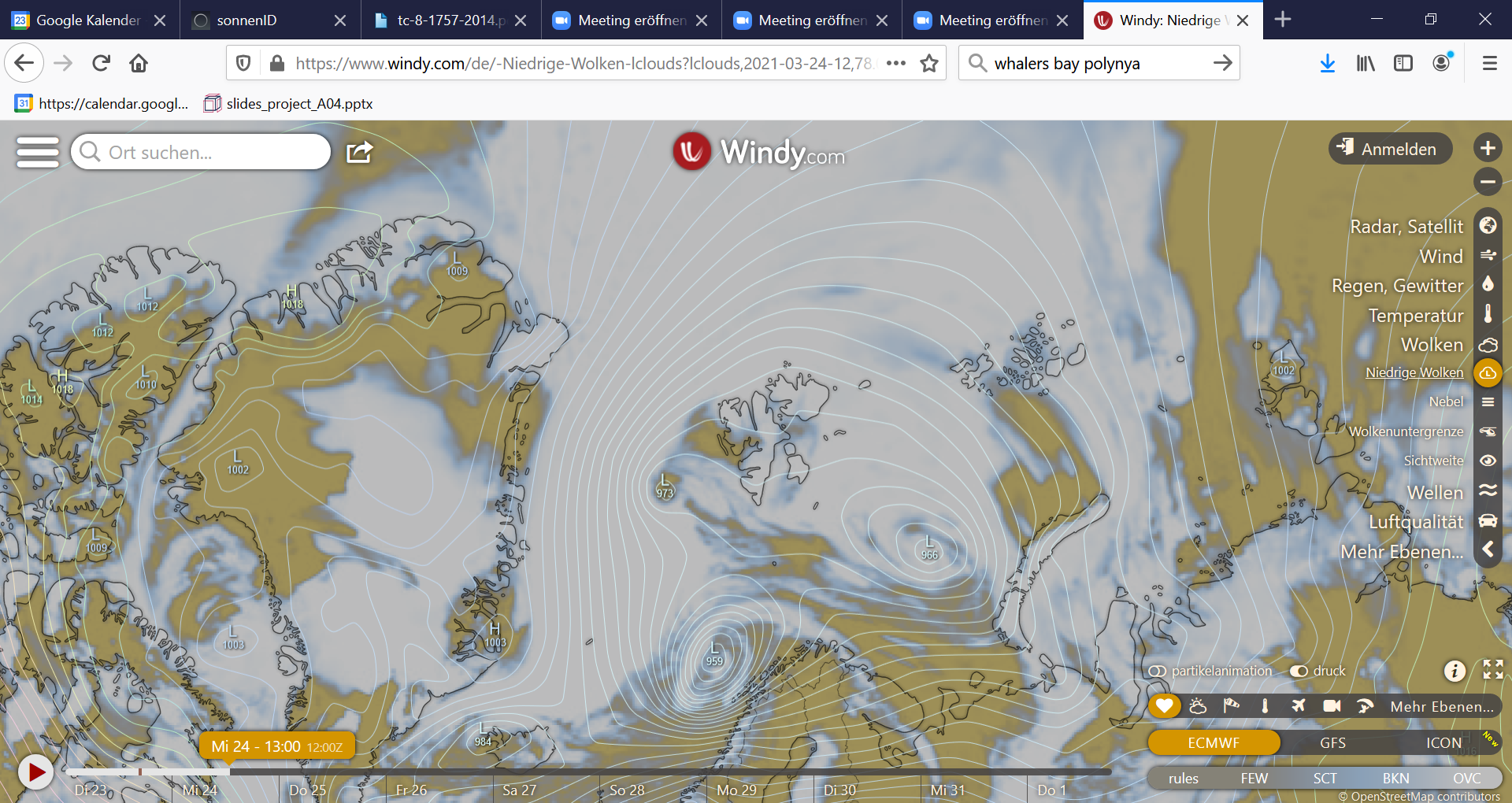